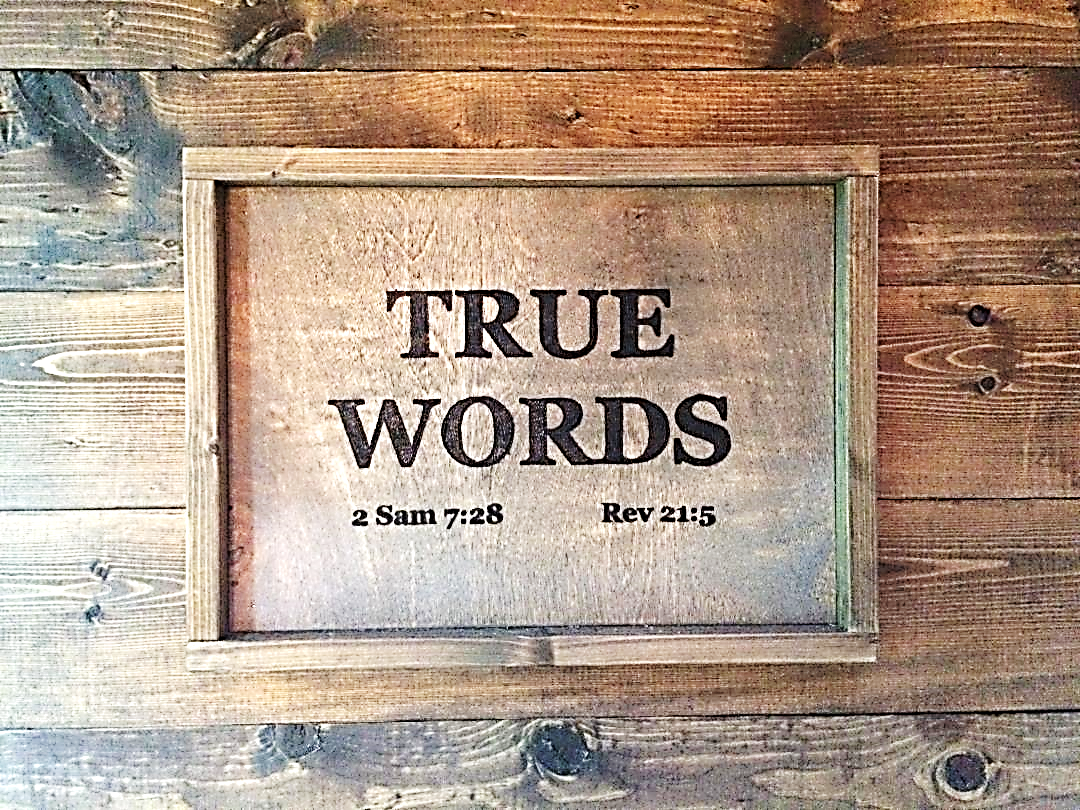 SERMON TITLE
A Bible Study
Of Esau
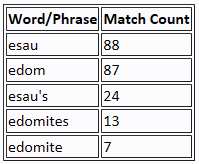 True Words Christian Church
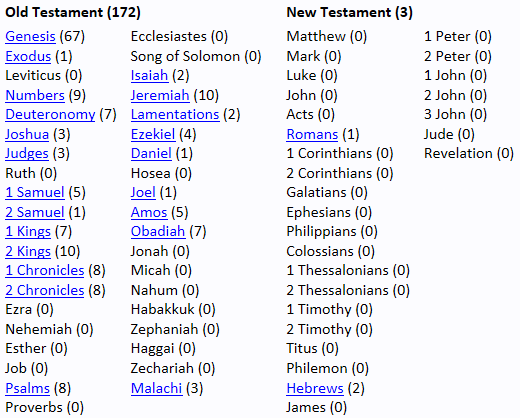 True Words Christian Church
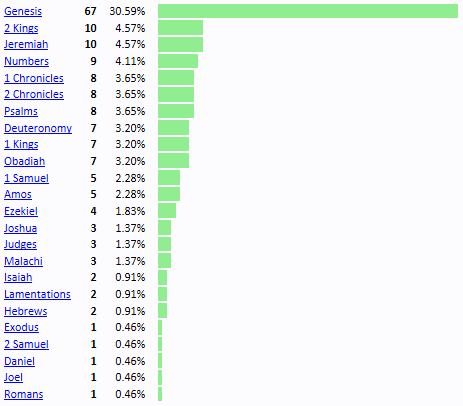 True Words Christian Church
Genesis 25:19-20   And these are the generations of Isaac, Abraham's son: Abraham begat Isaac:  20 And Isaac was forty years old when he took Rebekah to wife, the daughter of Bethuel the Syrian of Padan-aram, the sister to Laban the Syrian.
True Words Christian Church
Genesis 25:21-22   And Isaac intreated the LORD for his wife, because she was barren: and the LORD was intreated of him, and Rebekah his wife conceived.  22 And the children struggled together within her; and she said, If it be so, why am I thus? And she went to inquire of the LORD.
True Words Christian Church
Genesis 25:23-24   And the LORD said unto her, Two nations are in thy womb, and two manner of people shall be separated from thy bowels; and the one people shall be stronger than the other people; and the elder shall serve the younger.  24 And when her days to be delivered were fulfilled, behold, there were twins in her womb.
True Words Christian Church
Genesis 25:25   And the first came out red, all over like an hairy garment; and they called his name Esau.
True Words Christian Church
Genesis 25:26   And after that came his brother out, and his hand took hold on Esau's heel; and his name was called Jacob: and Isaac was threescore years old when she bare them.
True Words Christian Church
Genesis 25:27-28   And the boys grew: and Esau was a cunning hunter, a man of the field; and Jacob was a plain man, dwelling in tents.  28 And Isaac loved Esau, because he did eat of his venison: but Rebekah loved Jacob.
True Words Christian Church
Genesis 25:29-30   And Jacob sod pottage: and Esau came from the field, and he was faint:  30 And Esau said to Jacob, Feed me, I pray thee, with that same red pottage; for I am faint: therefore was his name called Edom.
True Words Christian Church
Genesis 36:8   Thus dwelt Esau in mount Seir: Esau is Edom.
True Words Christian Church
Genesis 36:1   Now these are the generations of Esau, who is Edom.
True Words Christian Church
Genesis 36:19   These are the sons of Esau, who is Edom, and these are their dukes.
True Words Christian Church
Genesis 25:31-33   And Jacob said, Sell me this day thy birthright.  32 And Esau said, Behold, I am at the point to die: and what profit shall this birthright do to me?  33 And Jacob said, Swear to me this day; and he sware unto him: and he sold his birthright unto Jacob.
True Words Christian Church
Genesis 25:34   Then Jacob gave Esau bread and pottage of lentiles; and he did eat and drink, and rose up, and went his way: thus Esau despised his birthright.
True Words Christian Church
Hebrews 12:15-16   Looking diligently lest any man fail of the grace of God; lest any root of bitterness springing up trouble you, and thereby many be defiled;  16 Lest there be any fornicator, or profane person, as Esau, who for one morsel of meat sold his birthright.
True Words Christian Church
Genesis 26:34-35   And Esau was forty years old when he took to wife Judith the daughter of Beeri the Hittite, and Bashemath the daughter of Elon the Hittite:  35 Which were a grief of mind unto Isaac and to Rebekah.
True Words Christian Church
Genesis 28:1   And Isaac called Jacob, and blessed him, and charged him, and said unto him, Thou shalt not take a wife of the daughters of Canaan.
True Words Christian Church
Genesis 27:6-8   And Rebekah spake unto Jacob her son, saying, Behold, I heard thy father speak unto Esau thy brother, saying,  7 Bring me venison, and make me savoury meat, that I may eat, and bless thee before the LORD before my death.  8 Now therefore, my son, obey my voice according to that which I command thee.
True Words Christian Church
Genesis 27:27-28   And he came near, and kissed him: and he smelled the smell of his raiment, and blessed him, and said, See, the smell of my son is as the smell of a field which the LORD hath blessed:  28 Therefore God give thee of the dew of heaven, and the fatness of the earth, and plenty of corn and wine:
True Words Christian Church
Genesis 27:29   Let people serve thee, and nations bow down to thee: be lord over thy brethren, and let thy mother's sons bow down to thee: cursed be every one that curseth thee, and blessed be he that blesseth thee.
True Words Christian Church
Genesis 27:33-34   And Isaac trembled very exceedingly, and said, Who? where is he that hath taken venison, and brought it me, and I have eaten of all before thou camest, and have blessed him? yea, and he shall be blessed.  34 And when Esau heard the words of his father, he cried with a great and exceeding bitter cry, and said unto his father, Bless me, even me also, O my father.
True Words Christian Church
Genesis 27:35-36   And he said, Thy brother came with subtilty, and hath taken away thy blessing.  36 And he said, Is not he rightly named Jacob? for he hath supplanted me these two times: he took away my birthright; and, behold, now he hath taken away my blessing. And he said, Hast thou not reserved a blessing for me?
True Words Christian Church
Genesis 27:37-38   And Isaac answered and said unto Esau, Behold, I have made him thy lord, and all his brethren have I given to him for servants; and with corn and wine have I sustained him: and what shall I do now unto thee, my son?  38 And Esau said unto his father, Hast thou but one blessing, my father? bless me, even me also, O my father. And Esau lifted up his voice, and wept.
True Words Christian Church
Genesis 27:39-40   And Isaac his father answered and said unto him, Behold, thy dwelling shall be the fatness of the earth, and of the dew of heaven from above;  40 And by thy sword shalt thou live, and shalt serve thy brother; and it shall come to pass when thou shalt have the dominion, that thou shalt break his yoke from off thy neck.
True Words Christian Church
Joshua 24:4   And I gave unto Isaac Jacob and Esau: and I gave unto Esau mount Seir, to possess it; but Jacob and his children went down into Egypt.
True Words Christian Church
Hebrews 11:20   By faith Isaac blessed Jacob and Esau concerning things to come.
True Words Christian Church
Genesis 28:8-9   And Esau seeing that the daughters of Canaan pleased not Isaac his father;  9 Then went Esau unto Ishmael, and took unto the wives which he had Mahalath the daughter of Ishmael Abraham's son, the sister of Nebajoth, to be his wife.
True Words Christian Church
Genesis 32:3-4   And Jacob sent messengers before him to Esau his brother unto the land of Seir, the country of Edom.  4 And he commanded them, saying, Thus shall ye speak unto my lord Esau; Thy servant Jacob saith thus, I have sojourned with Laban, and stayed there until now:
True Words Christian Church
Genesis 32:4-5   And he commanded them, saying, Thus shall ye speak unto my lord Esau; Thy servant Jacob saith thus, I have sojourned with Laban, and stayed there until now:  5 And I have oxen, and asses, flocks, and menservants, and womenservants: and I have sent to tell my lord, that I may find grace in thy sight.
True Words Christian Church
Genesis 32:6   And the messengers returned to Jacob, saying, We came to thy brother Esau, and also he cometh to meet thee, and four hundred men with him.
True Words Christian Church
Genesis 32:7-8   Then Jacob was greatly afraid and distressed: and he divided the people that was with him, and the flocks, and herds, and the camels, into two bands;  8 And said, If Esau come to the one company, and smite it, then the other company which is left shall escape.
True Words Christian Church
Genesis 33:1-2   And Jacob lifted up his eyes, and looked, and, behold, Esau came, and with him four hundred men. And he divided the children unto Leah, and unto Rachel, and unto the two handmaids.  2 And he put the handmaids and their children foremost, and Leah and her children after, and Rachel and Joseph hindermost.
True Words Christian Church
Genesis 33:3-4   And he passed over before them, and bowed himself to the ground seven times, until he came near to his brother.  4 And Esau ran to meet him, and embraced him, and fell on his neck, and kissed him: and they wept.
True Words Christian Church
Genesis 35:29   And Isaac gave up the ghost, and died, and was gathered unto his people, being old and full of days: and his sons Esau and Jacob buried him.
True Words Christian Church
Genesis 36:6-8   And Esau took his wives, and his sons, and his daughters, and all the persons of his house, and his cattle, and all his beasts, and all his substance, which he had got in the land of Canaan; and went into the country from the face of his brother Jacob.  7 For their riches were more than that they might dwell together; and the land wherein they were strangers could not bear them because of their cattle.  8 Thus dwelt Esau in mount Seir: Esau is Edom.
True Words Christian Church
Exodus 15:1   Then sang Moses and the children of Israel this song unto the LORD, and spake, saying, I will sing unto the LORD, for he hath triumphed gloriously: the horse and his rider hath he thrown into the sea.
True Words Christian Church
Exodus 15:13-14   Thou in thy mercy hast led forth the people which thou hast redeemed: thou hast guided them in thy strength unto thy holy habitation.  14 The people shall hear, and be afraid: sorrow shall take hold on the inhabitants of Palestina.
True Words Christian Church
Exodus 15:15-16   Then the dukes of Edom shall be amazed; the mighty men of Moab, trembling shall take hold upon them; all the inhabitants of Canaan shall melt away.  16 Fear and dread shall fall upon them; by the greatness of thine arm they shall be as still as a stone; till thy people pass over, O LORD, till the people pass over, which thou hast purchased.
True Words Christian Church
Numbers 20:14-16   And Moses sent messengers from Kadesh unto the king of Edom, Thus saith thy brother Israel, Thou knowest all the travail that hath befallen us:  15 How our fathers went down into Egypt, and we have dwelt in Egypt a long time; and the Egyptians vexed us, and our fathers:  16 And when we cried unto the LORD, he heard our voice, and sent an angel, and hath brought us forth out of Egypt: and, behold, we are in Kadesh, a city in the uttermost of thy border:
True Words Christian Church
Numbers 20:17-18   Let us pass, I pray thee, through thy country: we will not pass through the fields, or through the vineyards, neither will we drink of the water of the wells: we will go by the king's high way, we will not turn to the right hand nor to the left, until we have passed thy borders.  18 And Edom said unto him, Thou shalt not pass by me, lest I come out against thee with the sword.
True Words Christian Church
Numbers 20:19-20   And the children of Israel said unto him, We will go by the high way: and if I and my cattle drink of thy water, then I will pay for it: I will only, without doing any thing else, go through on my feet.  20 And he said, Thou shalt not go through. And Edom came out against him with much people, and with a strong hand.
True Words Christian Church
Numbers 20:21   Thus Edom refused to give Israel passage through his border: wherefore Israel turned away from him.
True Words Christian Church
Deuteronomy 2:4-5   And command thou the people, saying, Ye are to pass through the coast of your brethren the children of Esau, which dwell in Seir; and they shall be afraid of you: take ye good heed unto yourselves therefore:  5 Meddle not with them; for I will not give you of their land, no, not so much as a foot breadth; because I have given mount Seir unto Esau for a possession.
True Words Christian Church
Deuteronomy 2:9   And the LORD said unto me, Distress not the Moabites, neither contend with them in battle: for I will not give thee of their land for a possession; because I have given Ar unto the children of Lot for a possession.
True Words Christian Church
Deuteronomy 23:7-8   Thou shalt not abhor an Edomite; for he is thy brother: thou shalt not abhor an Egyptian; because thou wast a stranger in his land.  8 The children that are begotten of them shall enter into the congregation of the LORD in their third generation.
True Words Christian Church
Joshua 15:1   This then was the lot of the tribe of the children of Judah by their families; even to the border of Edom the wilderness of Zin southward was the uttermost part of the south coast.
True Words Christian Church
Judges 5:3-5   Hear, O ye kings; give ear, O ye princes; I, even I, will sing unto the LORD; I will sing praise to the LORD God of Israel.  4 LORD, when thou wentest out of Seir, when thou marchedst out of the field of Edom, the earth trembled, and the heavens dropped, the clouds also dropped water.  5 The mountains melted from before the LORD, even that Sinai from before the LORD God of Israel.
True Words Christian Church
Judges 11:16-17   But when Israel came up from Egypt, and walked through the wilderness unto the Red sea, and came to Kadesh;  17 Then Israel sent messengers unto the king of Edom, saying, Let me, I pray thee, pass through thy land: but the king of Edom would not hearken thereto. And in like manner they sent unto the king of Moab: but he would not consent: and Israel abode in Kadesh.
True Words Christian Church
Judges 11:18   Then they went along through the wilderness, and compassed the land of Edom, and the land of Moab, and came by the east side of the land of Moab, and pitched on the other side of Arnon, but came not within the border of Moab: for Arnon was the border of Moab.
True Words Christian Church
True Words Christian Church
Judges 11:19-20   And Israel sent messengers unto Sihon king of the Amorites, the king of Heshbon; and Israel said unto him, Let us pass, we pray thee, through thy land into my place.  20 But Sihon trusted not Israel to pass through his coast: but Sihon gathered all his people together, and pitched in Jahaz, and fought against Israel.
True Words Christian Church
Judges 11:21   And the LORD God of Israel delivered Sihon and all his people into the hand of Israel, and they smote them: so Israel possessed all the land of the Amorites, the inhabitants of that country.
True Words Christian Church
True Words Christian Church
True Words Christian Church
1 Samuel 14:47   So Saul took the kingdom over Israel, and fought against all his enemies on every side, against Moab, and against the children of Ammon, and against Edom, and against the kings of Zobah, and against the Philistines: and whithersoever he turned himself, he vexed them.
True Words Christian Church
1 Samuel 21:6-7   So the priest gave him hallowed bread: for there was no bread there but the shewbread, that was taken from before the LORD, to put hot bread in the day when it was taken away.  7 Now a certain man of the servants of Saul was there that day, detained before the LORD; and his name was Doeg, an Edomite, the chiefest of the herdmen that belonged to Saul.
True Words Christian Church
1 Samuel 22:9   Then answered Doeg the Edomite, which was set over the servants of Saul, and said, I saw the son of Jesse coming to Nob, to Ahimelech the son of Ahitub.
True Words Christian Church
1 Samuel 22:12-13   And Saul said, Hear now, thou son of Ahitub. And he answered, Here I am, my lord.  13 And Saul said unto him, Why have ye conspired against me, thou and the son of Jesse, in that thou hast given him bread, and a sword, and hast inquired of God for him, that he should rise against me, to lie in wait, as at this day?
True Words Christian Church
1 Samuel 22:18   And the king said to Doeg, Turn thou, and fall upon the priests. And Doeg the Edomite turned, and he fell upon the priests, and slew on that day fourscore and five persons that did wear a linen ephod.
True Words Christian Church
2 Samuel 8:14   And he put garrisons in Edom; throughout all Edom put he garrisons, and all they of Edom became David's servants. And the LORD preserved David whithersoever he went.
True Words Christian Church
1 Kings 9:26   And king Solomon made a navy of ships in Ezion-geber, which is beside Eloth, on the shore of the Red sea, in the land of Edom.
True Words Christian Church
1 Kings 11:1-2   But king Solomon loved many strange women, together with the daughter of Pharaoh, women of the Moabites, Ammonites, Edomites, Zidonians, and Hittites;  2 Of the nations concerning which the LORD said unto the children of Israel, Ye shall not go in to them, neither shall they come in unto you: for surely they will turn away your heart after their gods: Solomon clave unto these in love.
True Words Christian Church
1 Kings 11:9-10   And the LORD was angry with Solomon, because his heart was turned from the LORD God of Israel, which had appeared unto him twice,  10 And had commanded him concerning this thing, that he should not go after other gods: but he kept not that which the LORD commanded.
True Words Christian Church
1 Kings 11:11   Wherefore the LORD said unto Solomon, Forasmuch as this is done of thee, and thou hast not kept my covenant and my statutes, which I have commanded thee, I will surely rend the kingdom from thee, and will give it to thy servant.
True Words Christian Church
1 Kings 11:14-15   And the LORD stirred up an adversary unto Solomon, Hadad the Edomite: he was of the king's seed in Edom.  15 For it came to pass, when David was in Edom, and Joab the captain of the host was gone up to bury the slain, after he had smitten every male in Edom;
True Words Christian Church
1 Kings 11:16-17   (For six months did Joab remain there with all Israel, until he had cut off every male in Edom:)  17 That Hadad fled, he and certain Edomites of his father's servants with him, to go into Egypt; Hadad being yet a little child.
True Words Christian Church
1 Kings 22:47   There was then no king in Edom: a deputy was king.
True Words Christian Church
2 Kings 3:12   And Jehoshaphat said, The word of the LORD is with him. So the king of Israel and Jehoshaphat and the king of Edom went down to him.
True Words Christian Church
2 Kings 3:13-14   And Elisha said unto the king of Israel, What have I to do with thee? get thee to the prophets of thy father, and to the prophets of thy mother. And the king of Israel said unto him, Nay: for the LORD hath called these three kings together, to deliver them into the hand of Moab.  14 And Elisha said, As the LORD of hosts liveth, before whom I stand, surely, were it not that I regard the presence of Jehoshaphat the king of Judah, I would not look toward thee, nor see thee.
True Words Christian Church
2 Kings 8:20-22   In his days Edom revolted from under the hand of Judah, and made a king over themselves.  21 So Joram went over to Zair, and all the chariots with him: and he rose by night, and smote the Edomites which compassed him about, and the captains of the chariots: and the people fled into their tents.  22 Yet Edom revolted from under the hand of Judah unto this day. Then Libnah revolted at the same time.
True Words Christian Church
2 Kings 14:7   He slew of Edom in the valley of salt ten thousand, and took Selah by war, and called the name of it Joktheel unto this day.
True Words Christian Church
1 Chronicles 18:11-13   Them also king David dedicated unto the LORD, with the silver and the gold that he brought from all these nations; from Edom, and from Moab, and from the children of Ammon, and from the Philistines, and from Amalek.  12 Moreover Abishai the son of Zeruiah slew of the Edomites in the valley of salt eighteen thousand.  13 And he put garrisons in Edom; and all the Edomites became David's servants. Thus the LORD preserved David whithersoever he went.
True Words Christian Church
Psalm 52:1-4   To the chief Musician, Maschil, A Psalm of David, when Doeg the Edomite came and told Saul, and said unto him, David is come to the house of Ahimelech. Why boastest thou thyself in mischief, O mighty man? the goodness of God endureth continually.  2 Thy tongue deviseth mischiefs; like a sharp rasor, working deceitfully.  3 Thou lovest evil more than good; and lying rather than to speak righteousness. Selah.  4 Thou lovest all devouring words, O thou deceitful tongue.
True Words Christian Church
Psalm 60:8-9   Moab is my washpot; over Edom will I cast out my shoe: Philistia, triumph thou because of me.  9 Who will bring me into the strong city? who will lead me into Edom?
True Words Christian Church
Psalm 83:5-6   For they have consulted together with one consent: they are confederate against thee:  6 The tabernacles of Edom, and the Ishmaelites; of Moab, and the Hagarenes;
True Words Christian Church
Psalm 137:7   Remember, O LORD, the children of Edom in the day of Jerusalem; who said, Rase it, rase it, even to the foundation thereof.
True Words Christian Church
Jeremiah 49:8   Flee ye, turn back, dwell deep, O inhabitants of Dedan; for I will bring the calamity of Esau upon him, the time that I will visit him.
True Words Christian Church
Jeremiah 49:10   But I have made Esau bare, I have uncovered his secret places, and he shall not be able to hide himself: his seed is spoiled, and his brethren, and his neighbours, and he is not.
True Words Christian Church
Obadiah 18   And the house of Jacob shall be a fire, and the house of Joseph a flame, and the house of Esau for stubble, and they shall kindle in them, and devour them; and there shall not be any remaining of the house of Esau; for the LORD hath spoken it.
True Words Christian Church
Malachi 1:2-3   I have loved you, saith the LORD. Yet ye say, Wherein hast thou loved us? Was not Esau Jacob's brother? saith the LORD: yet I loved Jacob,  3 And I hated Esau, and laid his mountains and his heritage waste for the dragons of the wilderness.
True Words Christian Church
Malachi 1:4   Whereas Edom saith, We are impoverished, but we will return and build the desolate places; thus saith the LORD of hosts, They shall build, but I will throw down; and they shall call them, The border of wickedness, and, The people against whom the LORD hath indignation for ever.
True Words Christian Church
Hebrews 12:16-17   Lest there be any fornicator, or profane person, as Esau, who for one morsel of meat sold his birthright.  17 For ye know how that afterward, when he would have inherited the blessing, he was rejected: for he found no place of repentance, though he sought it carefully with tears.
True Words Christian Church
Romans 9:11-13   (For the children being not yet born, neither having done any good or evil, that the purpose of God according to election might stand, not of works, but of him that calleth;)  12 It was said unto her, The elder shall serve the younger.  13 As it is written, Jacob have I loved, but Esau have I hated.
True Words Christian Church